STEM среда по процедура BG-RRP-1.015 „УЧИЛИЩНА STEM СРЕДА ПО „НАЦИОНАЛНИЯ ПЛАН ЗА ВЪЗСТАНОВЯВАНЕ И УСТОЙЧИВОСТ“
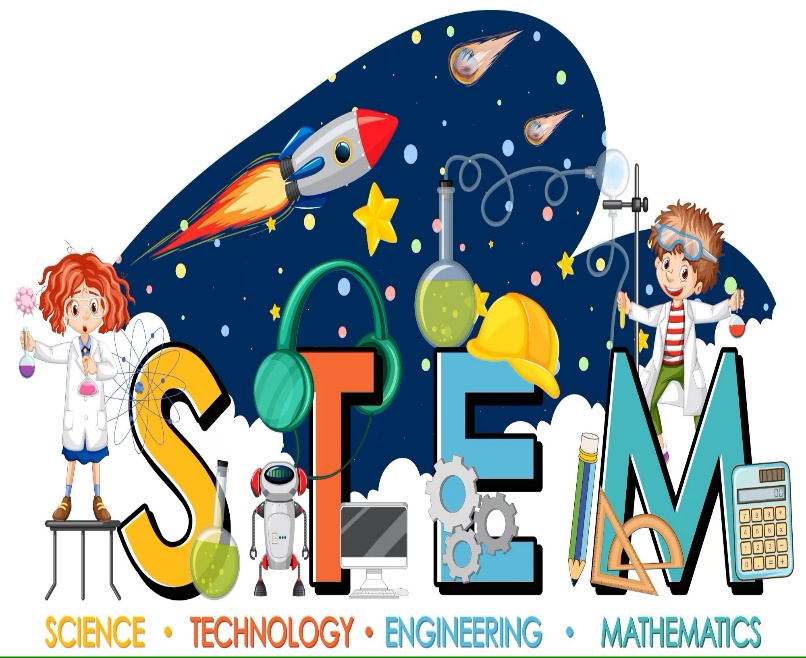 ИНОВАТИВНО УЧИЛИЩЕ ОУ” ХРИСТО БОТЕВ” с. Рупци, обл.Плевен
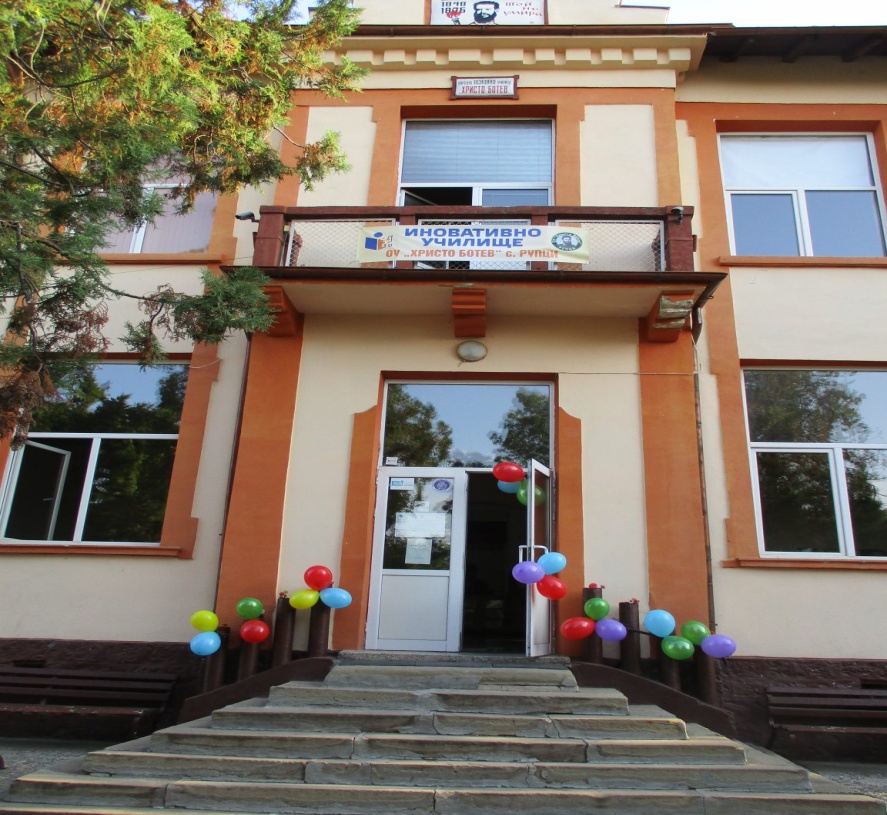 BG-RRP-1.015 „УЧИЛИЩНА STEM СРЕДА“
Направления:Физика и астрономияХимия и опазване на околната средаБиология и здравно образование Човекът и природата
3d урок с mozaBook
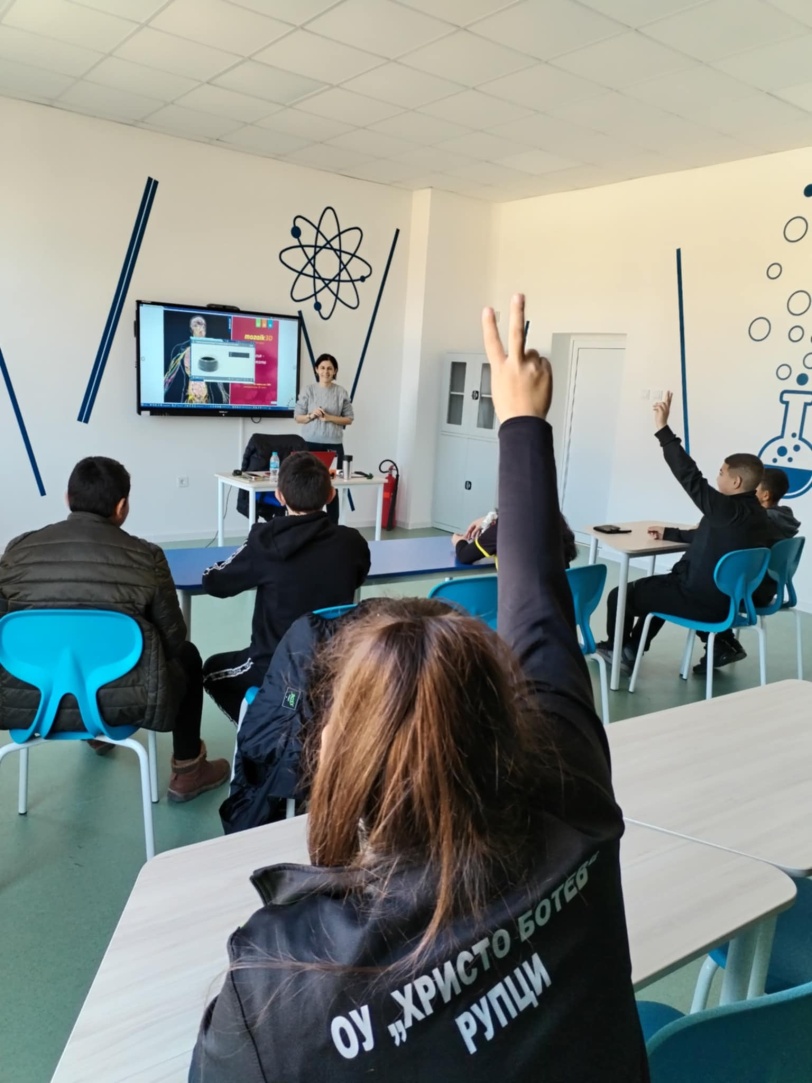 Работа с интерактивни дисплеи
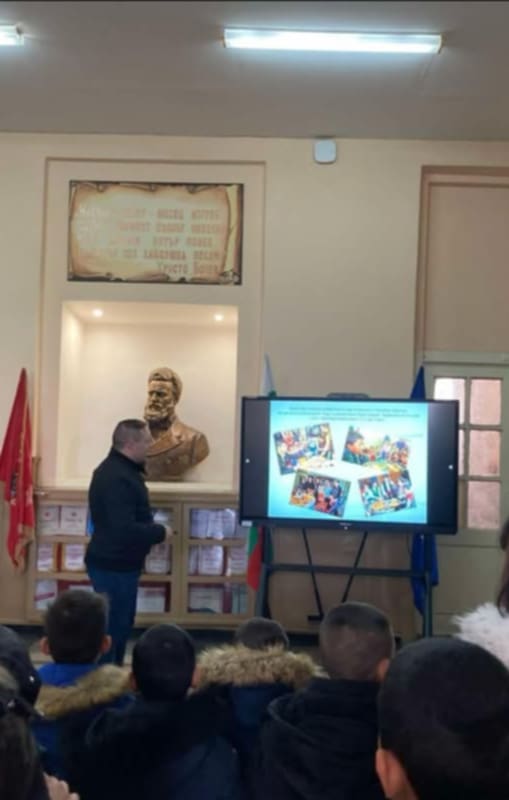 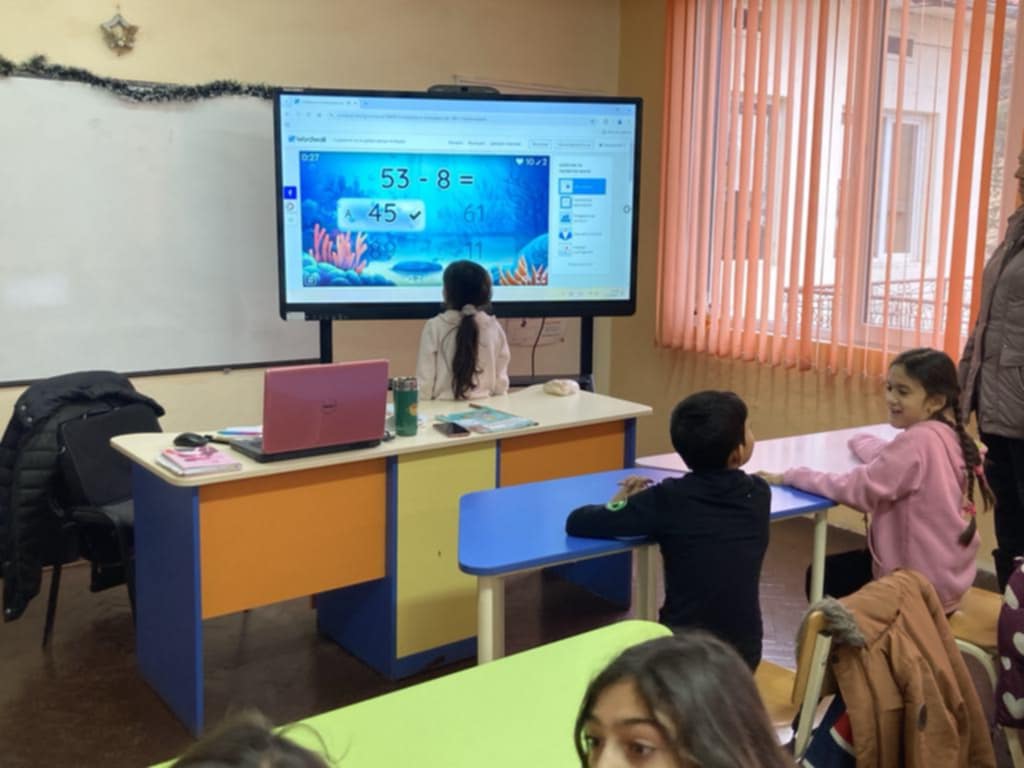 Самостоятелна работа със zSpace
Работа с 3D химикал
Работа с 3D принтер
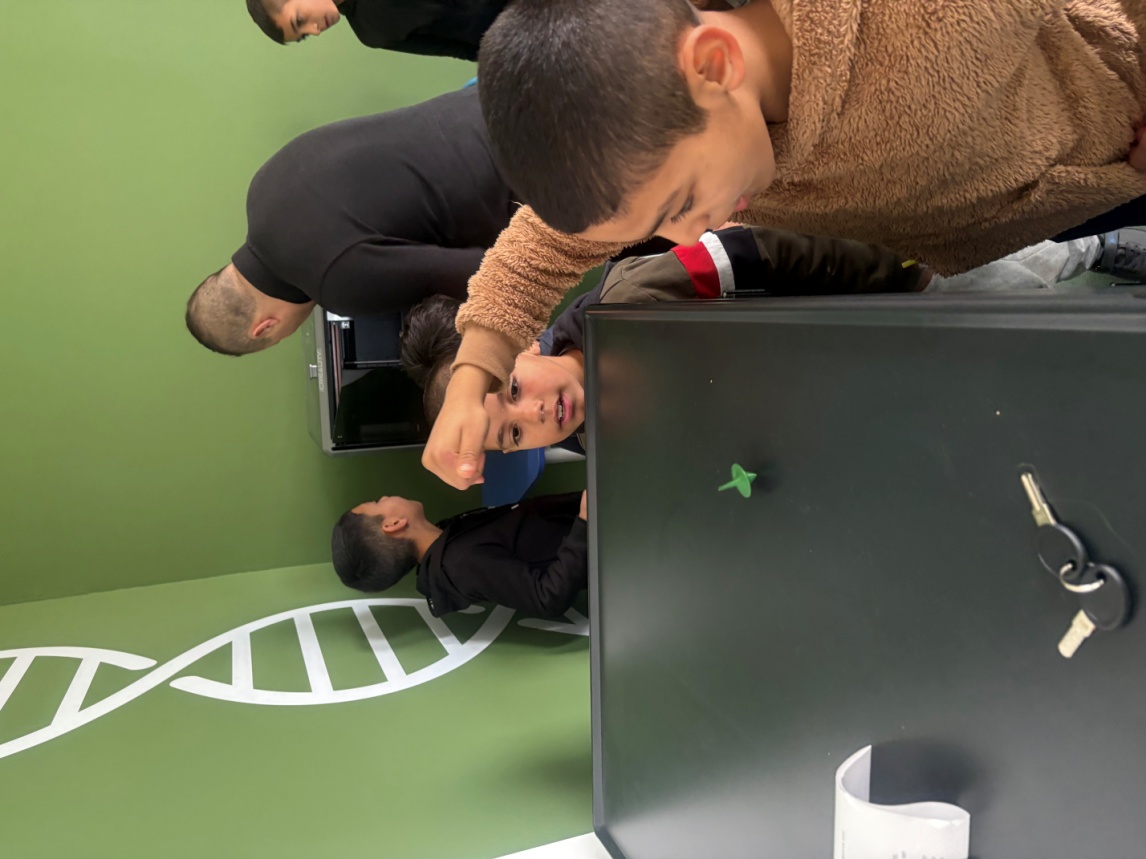 Сигурна, екологична, устойчива, привлекателна, здравословна и безопасна среда за обучение
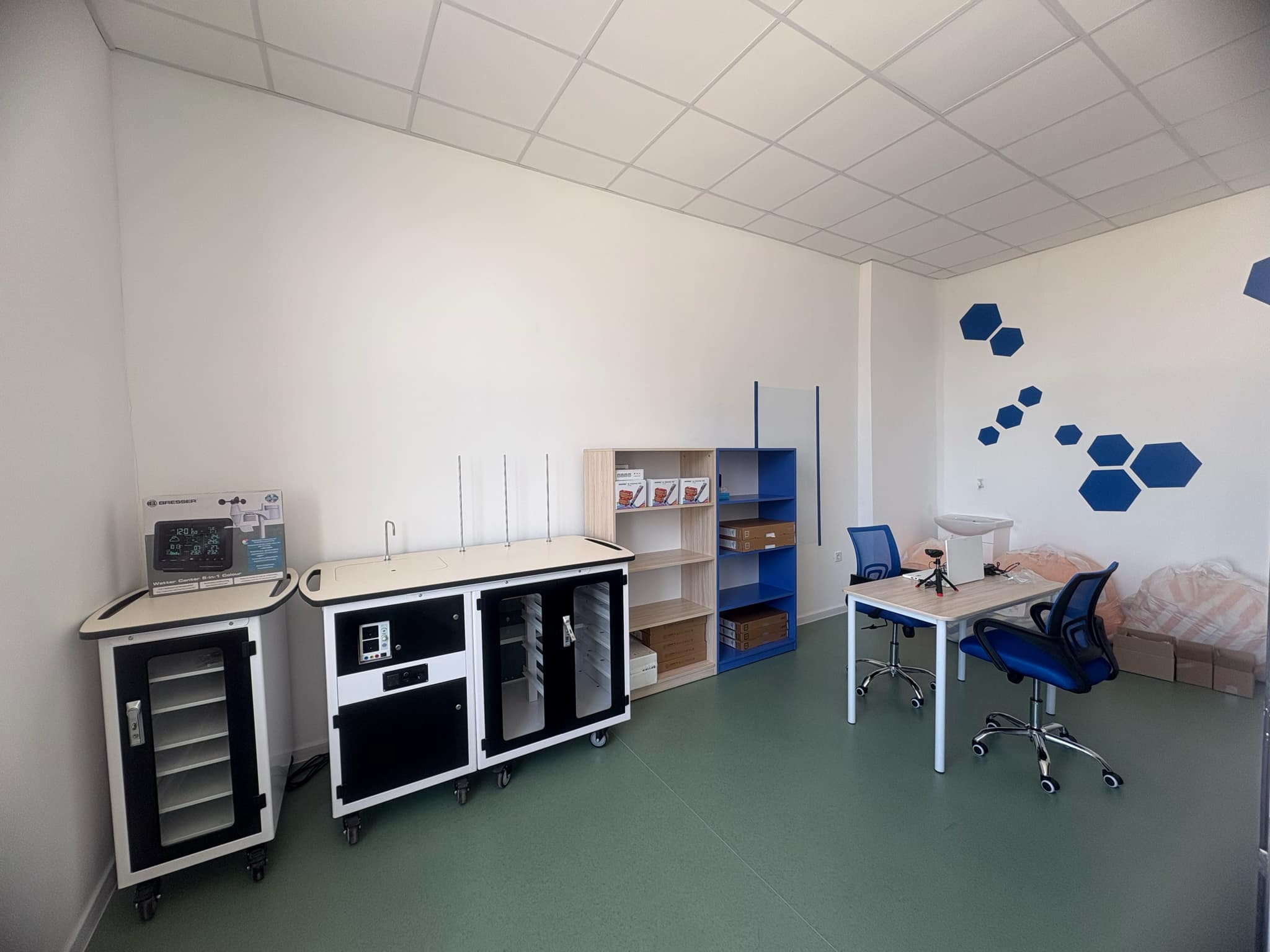 „Важното е да не спирате да питате. Любопитството има своя собствена причина да съществува“                                                                                       Алберт Айнщайн